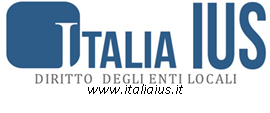 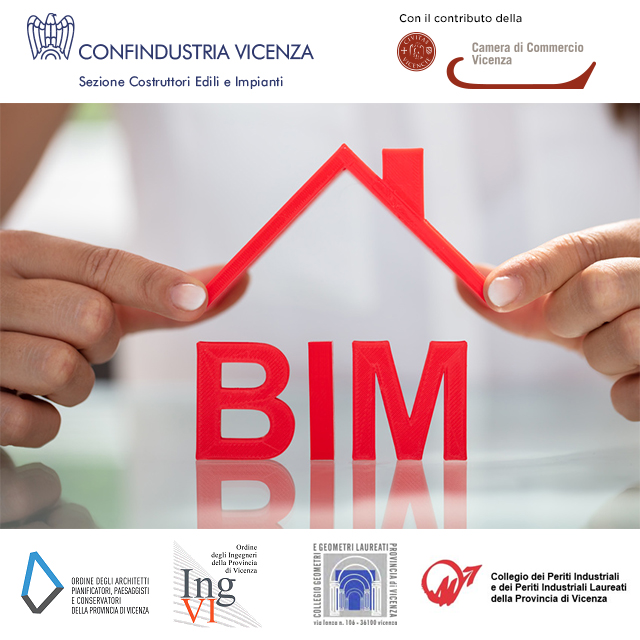 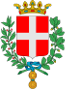 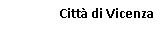 L’AGGIUDICAZIONE CONTEMPORANEA PER LOTTI SEPARATIELE OFFERTE ANORMALMENTE BASSE
Vicenza, 12 aprile 2019
Avv. Matteo Acquasaliente
L’AGGIUDICAZIONE CONTEMPORANEA PER LOTTI SEPARATI
IN ORIGINE …
Inizialmente, nella normativa sui lavori pubblici vi era un favor per l’unitarietà degli affidamenti: la suddivisione dell’appalto era una scelta eccezionale, perché richiedeva lotti funzionalmente autonomi, un’istruttoria approfondita ed una motivazione  puntuale. Con l’entrata in vigore del d. lgs. n. 163/2006 (c.d. Codice Appalti), le Amministrazioni hanno l’obbligo giuridico di suddividere gli appalti in lotti funzionali per favorire l’accesso delle piccole e medie imprese:- art. 13, c. 2, lett. a) della l. n. 180/2011 (c.d. Statuto delle imprese) ha introdotto l’art. 2, c. 1-bis del d. lgs. n. 163/2006: «le stazioni appaltanti devono, ove possibile ed economicamente conveniente, suddividere gli appalti in lotti funzionali. Nella determina a contrarre le stazioni appaltanti indicano la motivazione circa la mancata suddivisione dell’appalto in lotti»;- problemi legati alla libertà di concorrenza ed al monopolio delle posizioni dominanti, stante l’impulso delle direttive europee.
COSA DICEVA LA GIURISPRUDENZA?
«(n.d.r. In passato) Nell’esercizio di tale discrezionalità l’amministrazione doveva valutare, in particolare, l’autonomia funzionale dei singoli lotti, la possibile interconnessione tra gli stessi, la convenienza economica, le questioni afferenti alle modalità di gestione di più appalti, nonché le esigenze di tutela della concorrenza. In questo contesto, caratterizzato dall’assenza di una espressa presa di posizione legislativa, non è individuabile una regola ed una eccezione idonee ad indirizzare la scelta amministrativa. La stazione appaltante, pertanto, doveva effettuare tale scelta avendo necessariamente riguardo alla specificità della vicenda concreta (cfr. Cons. Stato, sez. VI, 18 maggio 2004, n. 3188 e Cons. Stato, sez. IV, 13 marzo 2008, n. 1101) …  La vigente legislazione, prevedendo un obbligo di motivazione, contempla quale regola generale la suddivisione in lotti a tutela della concorrenza» (Consiglio di Stato, sez. VI, 12 settembre 2014, n. 4669).
«
IL D. LGS. N. 163/2006
L’art. 29 «Metodi di calcolo del valore stimato dei contratti pubblici» recitava: «7. Per i contratti relativi a lavori, opere, servizi:
a) quando un'opera prevista o un progetto di acquisto di servizi può dare luogo ad appalti aggiudicati contemporaneamente per lotti distinti, è computato il valore complessivo stimato della totalità di tali lotti;b) quando il valore cumulato dei lotti è pari o superiore alle soglie di cui all’articolo 28 le norme dettate per i contratti di rilevanza comunitaria si applicano all'aggiudicazione di ciascun lotto; c) le stazioni appaltanti possono tuttavia derogare a tale applicazione per i lotti il cui valore stimato al netto dell'IVA sia inferiore a 80.000 euro per i servizi o a un milione di euro per i lavori, purché il valore cumulato di tali lotti non superi il 20% del valore complessivo di tutti i lotti.
8. Per gli appalti di forniture:
a) quando un progetto volto ad ottenere forniture omogenee può dar luogo ad appalti aggiudicati contemporaneamente per lotti separati, per l'applicazione delle soglie previste per i contratti di rilevanza comunitaria si tiene conto del valore stimato della totalità di tali lotti; b) quando il valore cumulato dei lotti è pari o superiore alle soglie di cui all’articolo 28, le norme dettate per i contratti di rilevanza comunitaria si applicano all'aggiudicazione di ciascun lotto;c) le stazioni appaltanti possono tuttavia derogare a tale applicazione per i lotti il cui valore stimato al netto dell'IVA sia inferiore a 80.000 euro e purché il valore cumulato di tali lotti non superi il 20% del valore complessivo della totalità dei lotti».
IL MUTAMENTO DI PROSPETTIVA SORGE A LIVELLO EUROPEO
Il considerando 124 della Direttiva 2014/24/UE sugli appalti pubblici recita: «Dato il potenziale delle PMI per la creazione di posti di lavoro, la crescita e l’innovazione, è importante incoraggiare la loro partecipazione agli appalti pubblici, sia tramite disposizioni appropriate nella presente direttiva che tramite iniziative a livello nazionale» (ma cfr. anche considerando 78).
IL D. LGS. N. 50/2016
L’art. 51 «Vicende soggettive del candidato dell'offerente e dell'aggiudicatario» recita: «1. Nel rispetto della disciplina comunitaria in materia di appalti pubblici, sia nei settori ordinari che nei settori speciali, al fine di favorire l'accesso delle microimprese, piccole e medie imprese, le stazioni appaltanti suddividono gli appalti in lotti funzionali di cui all’articolo 3, comma 1, lettera qq), ovvero in lotti prestazionali di cui all’articolo 3, comma 1, lettera ggggg) in conformità alle categorie o specializzazioni nel settore dei lavori, servizi e forniture. Le stazioni appaltanti motivano la mancata suddivisione dell'appalto in lotti nel bando di gara o nella lettera di invito e nella relazione unica di cui agli articoli 99 e 139. Nel caso di suddivisione in lotti, il relativo valore deve essere adeguato in modo da garantire l’effettiva possibilità di partecipazione da parte delle microimporese, piccole e medie imprese. E’ fatto divieto alle stazioni appaltanti di suddividere in lotti al solo fine di eludere l’applicazione delle disposizioni del presente codice, nonché di aggiudicare tramite l’aggregazione artificiosa degli appalti».
IL D. LGS. N. 50/2016
L’art. 3 «Definizioni» recita:qq) «lotto funzionale», uno specifico oggetto di appalto da aggiudicare anche con separata ed autonoma procedura, ovvero parti di un lavoro o servizio generale la cui progettazione e realizzazione sia tale da assicurarne funzionalità, fruibilità e fattibilità indipendentemente dalla realizzazione delle altre parti;ggggg) «lotto prestazionale», uno specifico oggetto di appalto da aggiudicare anche con separata ed autonoma procedura, definito su base qualitativa, in conformità alle varie categorie e specializzazioni presenti o in conformità alle diverse fasi successive del progetto.
IL D. LGS. N. 163/2006 E N. 50/2016 A CONFRONTO
Rispetto all’art. 2, c. 1-bis del d. lgs. n. 163/2006 «Nel rispetto della disciplina comunitaria in materia di appalti pubblici, al fine di favorire l'accesso delle piccole e medie imprese, le stazioni appaltanti devono, ove possibile ed economicamente conveniente, suddividere gli appalti in lotti funzionali. Nella determina a contrarre le stazioni appaltanti indicano la motivazione circa la mancata suddivisione dell’appalto in lotti», l’art. 51 del d. lgs. n. 50/2016 contiene una formulazione analoga: «Nel rispetto della disciplina comunitaria in materia di appalti pubblici, al fine di favorire l'accesso delle piccole e medie imprese, le stazioni appaltanti devono, ove possibile ed economicamente conveniente, suddividere gli appalti in lotti funzionali. Nella determina a contrarre le stazioni appaltanti indicano la motivazione circa la mancata suddivisione dell’appalto in lotti».
COSA DICE LA GIURISPRUDENZA?
«La scelta della stazione appaltante circa la suddivisione in lotti di un appalto pubblico, deve dunque costituire una decisione che deve essere funzionalmente coerente con il complesso degli interessi pubblici e privati coinvolti dal procedimento di appalto, da valutarsi nel quadro complessivo dei principi di proporzionalità e di ragionevolezza (cfr. n.5224/2017 cit.) …. Come la Sezione, al riguardo, ha avuto modo di osservare più volte (cfr. di recente Consiglio di Stato Sez. III, 22 febbraio 2018 n. 1138) la tendenziale preferenza dell’ordinamento per una ragionevole divisione in lotti è fondata non solo sulla notoria esigenza di favorire la partecipazione delle piccole e medie imprese ex art. 51 del d.lgs. n. 50/2016 (ed in precedenza l'art. 2, comma 1 bis, dell'abrogato d.lgs. n. 163/2006), ma anche, e soprattutto, nella esigenza di assicurare realmente la libera concorrenza e la massima partecipazione non solo al momento dell’effettuazione della gara ma anche in relazione a tutto il periodo successivo di svolgimento del rapporto(cfr.: nello stesso senso: cfr. Consiglio di Stato, Sez. III n. 26 settembre 2018, n. 5534, ed in precedenza con riguardo all'art. 2 co. 1 dell’abrogato d.lgs. n. 163 del 2006 e s.m.i. Consiglio di Stato sez. VI 12 settembre 2014 n. 4669; Cons. Stato, sez. V, 20 marzo 2007 n. 1331)» (Consiglio di Stato, sez. III, 04 marzo 2019, n. 1486, che riforma la sentenza del T.A.R. Veneto, sez. III, 22 maggio 2018, n. 556).
COSA DICE LA GIURISPRUDENZA?
«Il legislatore con l’art. 51 del Dlgs. 18 aprile 2016, n. 50, ha mantenuto il principio, già previsto dall’art. 2, comma 1-bis, del Dlgs. 12 aprile 2006, n. 163, della necessaria suddivisione in lotti delle gare al fine di favorire l’accesso delle microimprese, piccole e medie imprese alle gare pubbliche. E’ vero che un tale obbligo non è prescritto in termini assoluti ed inderogabili perché la norma stessa nel prevedere che “le stazioni appaltanti motivano la mancata suddivisione dell’appalto in lotti nel bando di gara o nella lettera di invito o nella relazione unica”, ammette in modo espresso la sua derogabilità. Tuttavia, come chiarito dalla giurisprudenza (ex pluribus cfr. Consiglio di Stato, Sez. V, 3 aprile 2018, n. 2044; Tar Sicilia, Palermo, Sez. I, 28 maggio 2018, n. 1202; Consiglio di Stato, Sez. VI, 12 settembre 2014, n. 4669) il principio della suddivisione in lotti può essere derogato solo attraverso una motivazione appropriata e completa. Infatti il considerando n. 78 della direttiva 2014/24/UE del Parlamento europeo e del Consiglio del 26 febbraio 2014, indica espressamente la necessità di garantire la partecipazione delle piccole e medie imprese alle gare pubbliche attraverso la suddivisione in lotti, e ammette che l’Amministrazione si determini nel senso di non procedere all’articolazione in più lotti previa un’adeguata e rigorosa motivazione spingendosi a prefigurare a titolo esemplificativo le possibili ragioni idonee a giustificare una tale scelta» (T.A.R. Veneto, sez. II, 14 gennaio 2019, n. 36)
COSA DICE L’A.N.AC.?
«CONSIDERATO che, con riferimento alla questione della suddivisione dei lotti, risulta unanime l’orientamento secondo cui l’opzione sottesa alla suddivisione o meno in lotti dell’appalto è espressiva di scelta discrezionale non suscettibile di essere censurata in base a criteri di mera opportunità, (cfr. Consiglio di Stato, sez. V 16 marzo 2016 n. 1081); in particolare, tale scelta discrezionale impone alla stazione appaltante una valutazione preliminare in ordine alla natura funzionale del lotto, alla sua possibilità tecnica e alla convenienza economica della suddivisione. Infatti, il lotto identifica uno specifico oggetto dell’appalto la cui realizzazione è tale da assicurarne funzionalità, fruibilità e fattibilità, indipendentemente dalla realizzazione delle altre parti: l’articolazione dell’appalto in più parti deve garantire che ogni singola frazione abbia una funzionalità che ne consenta l’utilizzazione compiuta, mentre è precluso il frazionamento quando le frazioni sono inserite in una prestazione che può assumere valore e utilità solo se unitariamente considerata. La valorizzazione della natura funzionale del lotto ha il pregio di favorire l’efficienza e l’economicità dell’appalto, perché evita, qualora non fosse completata una frazione dell’appalto, uno spreco di risorse economiche e un danno per l’erario (cfr. delibera n. 612 del 7 giugno 2017)» (A.N.AC. Delibera n. 269 del 12 marzo 2018).
COSA DICE L’A.N.AC.?
«il concreto esercizio del potere discrezionale dell’Amministrazione circa la ripartizione dei lotti da conferire mediante gara pubblica deve essere funzionalmente coerente con il bilanciato complesso degli interessi pubblici e privati coinvolti dal procedimento di appalto e resta delimitato, oltre che dalle specifiche norme sopra ricordate del codice dei contratti [art. 2, comma 1- bis, dell’abrogato d.lgs. n. 163/2006], anche dai principi di proporzionalità e di ragionevolezza» (Consiglio di Stato sez. III, 13 novembre 2017 n. 5224); VISTO il principio sancito dalla giurisprudenza secondo cui l’intero impianto dei lotti di una gara non deve dar luogo a violazioni sostanziali dei principi di libera concorrenza, di “par condicio”, di non discriminazione e di trasparenza di cui all’art. 2 comma 1 d.lgs. n. 163 del 2006 e s.m.i. (Consiglio di Stato, sez. VI, 12 settembre 2014 n. 4669; Consiglio di Stato, sez. V, 20 marzo 2007 n. 1331)» (A.N.AC., delibera n. 1364 del 20 dicembre 2017).
RIASSUMENDO…
La suddivisione in lotti di un appalto pubblico è il frutto di una scelta tecnico-discrezionale della Stazione Appaltante: essa è da preferire soprattutto se il valore del singolo lotto non è elevato e non vi è rischio di creare una situazione di monopolio. Tale scelta è sindacabile dinanzi al Giudice Amministrativo nei limiti della ragionevolezza, della proporzionalità e del palese difetto di istruttoria: la decisione, infatti, deve essere motivata e deve garantire l’effettiva concorrenza tra le imprese partecipanti (Consiglio di Stato, sez. V, 03 aprile 2018, n. 2044; Consiglio di Stato, sez. III, 29 giugno 2018, n. 5534; T.A.R. Sicilia, Palermo, sez. I, 27 novembre 2018, n. 2452; T.A.R. Lombardia, Milano, sez. IV, 29 novembre 2018, n. 2688; T.A.R. Lazio, Roma, sez. I quater, 06 aprile 2017 n. 4293).
IL D. LGS. N. 50/2016 - APPALTI
L’art. 35 «Soglie di rilevanza comunitaria e metodi di calcolo del valore stimato degli appalti» recita: 
«9. Per i contratti relativi a lavori e servizi: 
a) quando un’opera prevista o una prestazione di servizi può dare luogo ad appalti aggiudicati contemporaneamente per lotti distinti, è computato il valore complessivo stimato della totalità di tali lotti; 
b) quando il valore cumulato dei lotti è pari o superiore alle soglie di cui ai commi 1 e 2, le disposizioni del presente codice si applicano all’aggiudicazione di ciascun lotto. 

10. Per gli appalti di forniture: 
a) quando un progetto volto ad ottenere forniture omogenee può dare luogo ad appalti aggiudicati contemporaneamente per lotti distinti, nell’applicazione delle soglie di cui ai commi 1 e 2 è computato il valore complessivo stimato della totalità di tali lotti; 
b) quando il valore cumulato dei lotti è pari o superiore alle soglie di cui ai commi 1 e 2, le disposizioni del presente codice si applicano all’aggiudicazione di ciascun lotto».
IL D. LGS. N. 50/2016 - APPALTI
L’art. 35 «Soglie di rilevanza comunitaria e metodi di calcolo del valore stimato degli appalti recita: 
«1. Ai fini dell’applicazione del presente codice, le soglie di rilevanza comunitaria sono:
euro 5.548.000 per gli appalti pubblici di lavori e per le concessioni; 
euro 144.000 per gli appalti pubblici di forniture, di servizi e per i concorsi pubblici di progettazione aggiudicati dalle amministrazioni aggiudicatrici che sono autorità governative centrali indicate nell'allegato III; se gli appalti pubblici di forniture sono aggiudicati da amministrazioni aggiudicatrici operanti nel settore della difesa, questa soglia si applica solo agli appalti concernenti i prodotti menzionati nell’allegato VIII; 
euro 221.000 per gli appalti pubblici di forniture, di servizi e per i concorsi pubblici di progettazione aggiudicati da amministrazioni aggiudicatrici sub-centrali; tale soglia si applica anche agli appalti pubblici di forniture aggiudicati dalle autorità governative centrali che operano nel settore della difesa, allorché tali appalti concernono prodotti non menzionati nell’allegato VIII; 
euro 750.000 per gli appalti di servizi sociali e di altri servizi specifici elencati all’allegato IX.
2. Nei settori speciali, le soglie di rilevanza comunitaria sono:
a) euro 5.548.000 per gli appalti di lavori; 
b) euro 443.000 per gli appalti di forniture, di servizi e per i concorsi pubblici di progettazione; 
c) euro 1.000.000 per i contratti di servizi, per i servizi sociali e altri servizi specifici elencati all’allegato IX»

Le attuali soglie sono state così elevate dal 1° gennaio 2018 dal Regolamento (UE) 2017/2366 del 18 dicembre 2017.
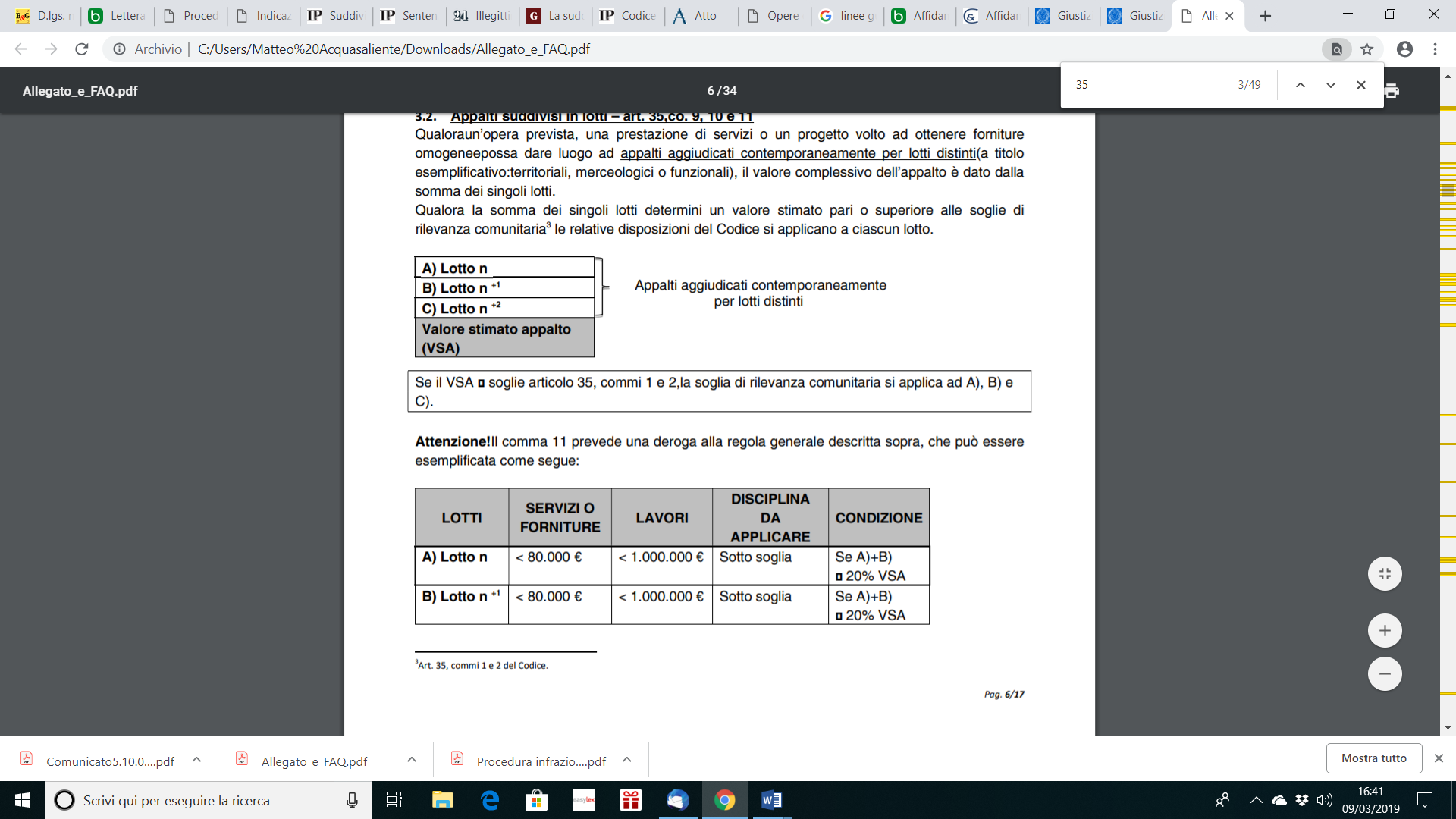 IL D. LGS. N. 50/2016 - APPALTI
L’art. 35 recita: «11. In deroga a quanto previsto dai commi 9 e 10, le amministrazioni aggiudicatrici o gli enti aggiudicatari possono aggiudicare l'appalto per singoli lotti senza applicare le disposizioni del presente codice, quando il valore stimato al netto dell'IVA del lotto sia inferiore a euro 80.000 per le forniture o i servizi oppure a euro 1.000.000 per i lavori, purché il valore cumulato dei lotti aggiudicati non superi il 20 per cento del valore complessivo di tutti i lotti in cui sono stati frazionati l'opera prevista, il progetto di acquisizione delle forniture omogenee, o il progetto di prestazione servizi»
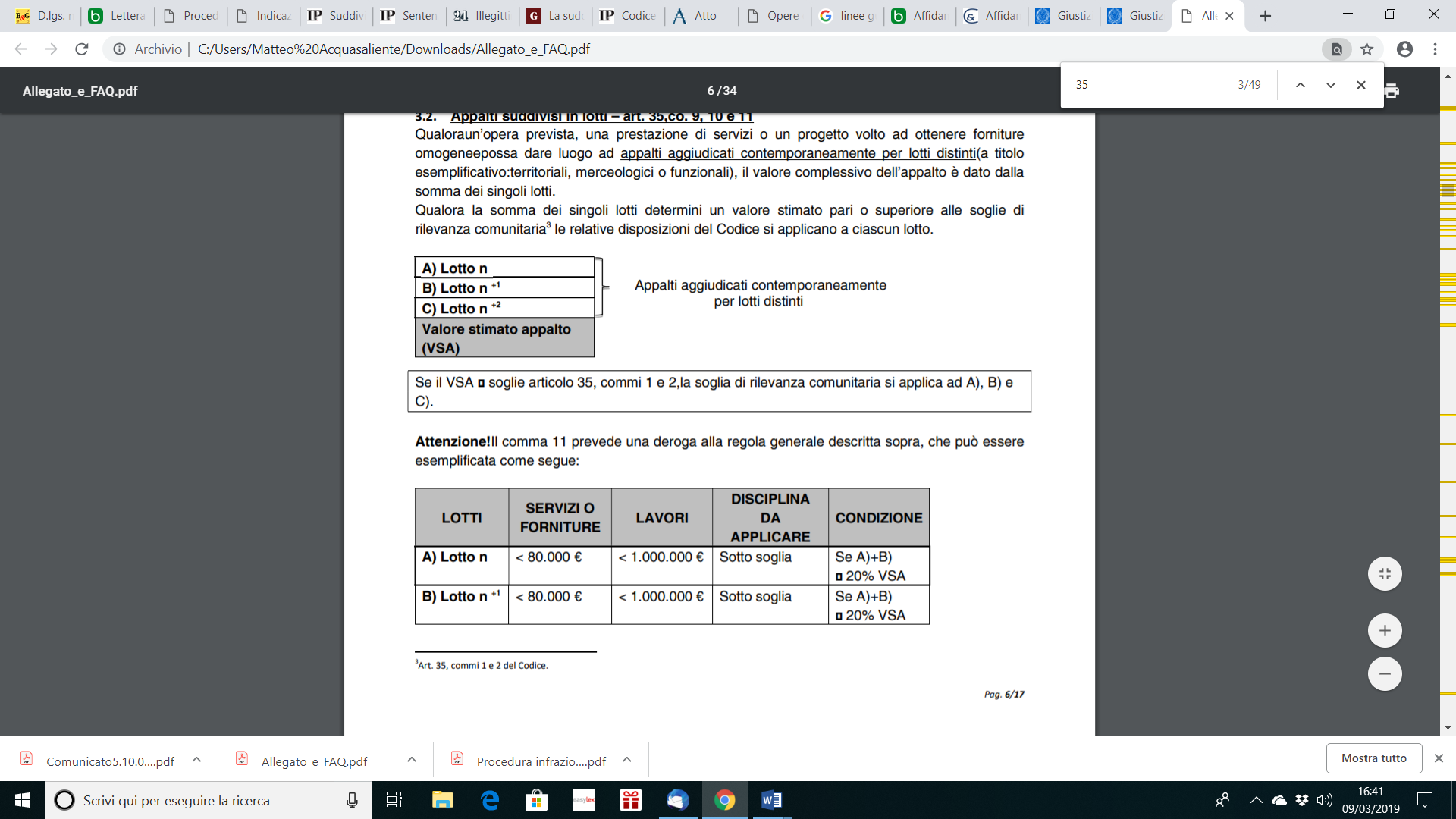 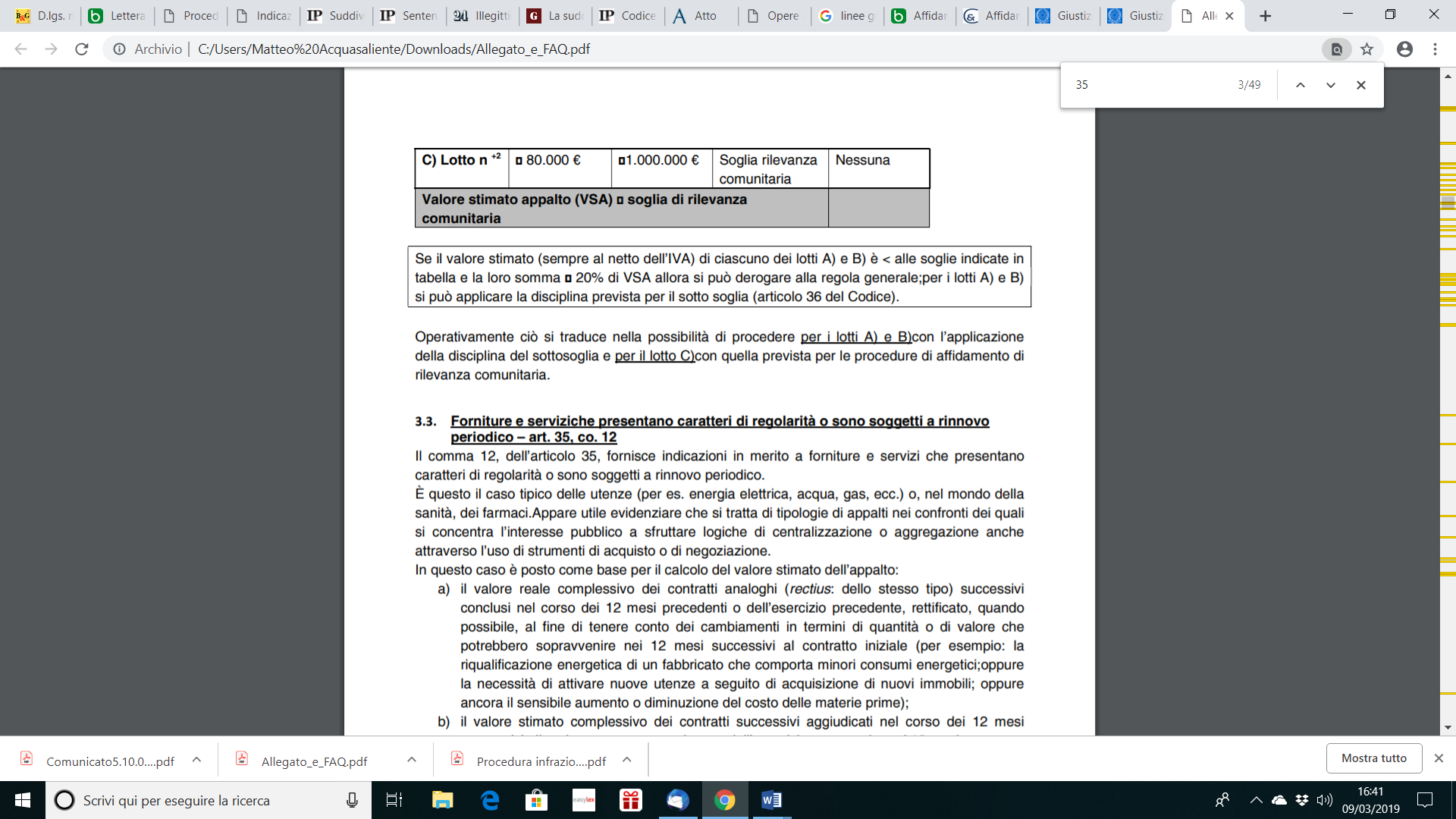 IL D. LGS. N. 163/2006 E N. 50/2016 A CONFRONTO
L’art. 29 del d. lgs. n. 163/2008 conteneva una disposizione analoga all’attuale art. 35 del d. lgs. n. 50/2016 perché:

se un appalto di lavori/servizi/forniture può essere aggiudicato contemporaneamente per lotti distinti, si considera il valore complessivo dei lotti;
se il valore complessivo dei lotti distinti, ma aggiudicati contemporaneamente, supera la soglia di rilevanza comunitaria, il Codice Appalti si applica a ciascuno dei lotti.
IL D. LGS. N. 50/2016 - CONCESSIONI
L’art. 167 «Metodi di calcolo del valore stimato delle concessioni» recita: «7. Quando un'opera o un servizio proposti possono dar luogo all'aggiudicazione di una concessione per lotti distinti, è computato il valore complessivo stimato della totalità di tali lotti.8. Quando il valore complessivo dei lotti è pari o superiore alla soglia di cui all'articolo 35 il presente codice si applica all'aggiudicazione di ciascun lotto».
IL D. LGS. N. 163/2006 E N. 50/2016 A CONFRONTO
L’art. 29 del d. lgs. n. 163/2008 non conteneva una disposizione analoga all’attuale art. 167 del d. lgs. n. 50/2016:

 se una concessione può essere aggiudicata per lotti distinti, si considera il valore complessivo dei lotti;
 se il valore complessivo dei lotti distinti supera la soglia di rilevanza comunitaria, il Codice Appalti si applica a ciascuno dei lotti.


N.B. Non c’è l’avverbio contemporaneamente
RELAZIONE A.I.R. LINEE-GUIDA A.N.AC. N. 4
«Valore stimato dell’appalto 
Si è ritenuto opportuno inserire un nuovo paragrafo sul valore stimato dell’appalto (par. n. 2), funzionale a richiamare le stazioni appaltanti in ordine alla necessità di determinare correttamente l’entità delle procedure, con particolare riguardo al caso di ripartizione in lotti (par. 2.1)» (pag. 26).
LINEE GUIDA N. 4 A.N.AC.
L’art. 2.1 delle Linee-Guida A.N.AC. recanti le «Procedure per l’affidamento dei contratti pubblici di importo inferiore alle soglie di rilevanza comunitaria, indagini di mercato e formazione e gestione degli elenchi di operatori economici», aggiornate al 1° marzo 2018, recita: 
«Il valore stimato dell’appalto è calcolato in osservanza dei criteri fissati all’articolo 35 del Codice dei contratti pubblici. Al fine di evitare un artificioso frazionamento dell’appalto, volto a eludere la disciplina comunitaria, le stazioni appaltanti devono prestare attenzione alla corretta definizione del proprio fabbisogno in relazione all’oggetto degli appalti, specialmente nei casi di ripartizione in lotti, contestuali o successivi, o di ripetizione dell’affidamento nel tempo» .
Anche nel «Documento di consultazione» sulle Linee-Guida A.N.AC. n. 4/2018, in corso di approvazione, permane lo stesso art. 2.1.
DOCUMENTO DI CONSULTAZIONE LINEE GUIDA A.N.AC. N. 4
È stato inserito il punto 2.3: «Si applica l’articolo 35, comma 11, del codice dei contratti pubblici»

L’art. 5, par. 10 della Direttiva 2014/24/UE recita: «In deroga ai paragrafi 8 e 9, le amministrazioni aggiudicatrici possono aggiudicare appalti per singoli lotti senza applicare le procedure previste dalla presente direttiva, a condizione che il valore stimato al netto dell’IVA del lotto in questione sia inferiore a 80 000 EUR per le forniture o i servizi oppure a 1 000 000 EUR per i lavori. Tuttavia, il valore cumulato dei lotti aggiudicati senza applicare la presente direttiva non supera il 20 % del valore cumulato di tutti i lotti in cui sono stati frazionati l’opera prevista, il progetto di acquisizione di forniture omogenee o il progetto di prestazione di servizi».
IL D. LGS. N. 163/2006 E N. 50/2016 A CONFRONTO
L’art. 29 del d. lgs. n. 163/2006 conteneva una disposizione analoga all’attuale art. 35 del d. lgs. n. 50/2016 perché:

 Il Codice Appalti non si applica se il valore dei singoli lotti è di 80.000,00 Euro (forniture/servizi) o 1.000.000,00 (lavori) e se il valore complessivo dei lotti aggiudicati è inferiore al 20% del valore complessivo dei lotti.
COSA DICE LA GIURISPRUDENZA?
«l’Anac ha chiesto conferma se l’articolo 35, comma 11, del Codice dei contratti pubblici ammetta, in coerenza con quanto stabilito dall'articolo 5, paragrafo 10 della direttiva 2014/24/UE, che uno o più lotti possano essere scorporati dai restanti lotti di cui si compone l'opera, a condizione, per i lavori, che il singolo lotto valga meno di 1 milione di euro e che la sommatoria dei lotti scorporati (e aggiudicati) meno del 20% del valore complessivo dell'opera. Questa Commissione speciale ritiene che tale lettura della norma non si ponga in contrasto con il tenore letterale dell'articolo 5, paragrafo 10 della direttiva 2014/24/UE ed anzi costituisca uno strumento di “tolleranza” applicabile ogni qualvolta occorra sommare il valore di un affidamento suddiviso in più lotti» (parere Consiglio di Stato, Ad. Commissione speciale del 3 dicembre 2018, n. 2942/2018 e  n. Affare 1911/2018).
LE DIRETTIVE 2014/25/UE E 2014/25/UE
L’art. 5, par. 8 e 9 della Direttiva 2014/24/UE sugli appalti pubblici recita: 
«8. Quando un’opera prevista o una prestazione di servizi prevista può dar luogo ad appalti aggiudicati per lotti separati, è computato il valore stimato complessivo della totalità di tali lotti. 
Quando il valore aggregato dei lotti è pari o superiore alla soglia di cui all’articolo 4, la presente direttiva si applica all’aggiudicazione di ciascun lotto.
 9. Quando un progetto volto ad ottenere forniture omogenee può dar luogo ad appalti aggiudicati per lotti separati, nell’applicazione dell’articolo 4, lettere b) e c), si tiene conto del valore stimato della totalità di tali lotti. 
Quando il valore cumulato dei lotti è pari o superiore alla soglia di cui all’articolo 4, la presente direttiva si applica all’aggiudicazione di ciascun lotto».Le stesse disposizioni si rinvengono nell’art. 8, par. 5 e 6 della Direttiva 2014/23/UE sulle concessioni e nell’art. 16, par. 8 e 9 della Direttiva 2014/25/UE sulle procedure d’appalto degli enti erogatori nei settori dell’acqua, dell’energia, dei trasporti e dei servizi postali (c.d. settori speciali).
LA PROCEDURA DI INFRAZIONE UE N. 2018/2273
La Commissione UE rileva che il diritto europeo si limita a prevedere che, in caso di «appalti aggiudicati per lotti separati», deve essere computato il valore stimato complessivo della totalità dei lotti, senza alcuna previsione all’aggiudicazione «contemporanea».

Al contrario, l’articolo 35, c. 9, lettera a), e c. 10, lettera a), del d. lgs n. 50/2016 prevede che sia computato il valore complessivo stimato della totalità dei lotti, solo qualora vi sia la possibilità di “appalti aggiudicati contemporaneamente per lotti separati».
COSA DICE LA COMMISSIONE EUROPEA?
La Commissione UE osserva che, aggiungendo la qualifica «contemporaneamente», la normativa italiana ha ristretto l’ambito di applicazione dell’obbligo di computare il valore complessivo stimato della totalità dei lotti imposto a livello europeo. 

Pertanto, la Commissione ritiene che l’articolo 35, comma 9, lettera a), e l’articolo 35, comma 10, lettera a), del decreto legislativo 50/2016 violano l’articolo 5, paragrafo 8, primo comma, e l’articolo 5, paragrafo 9, primo comma, della direttiva 2014/24/UE, nonché l’articolo 16, paragrafo 8, primo comma e l’articolo 16, paragrafo 9, primo comma, della direttiva 2014/25/UE che, invece, non prevedono affatto l’avverbio «contemporaneamente».
QUAL È LA PROSPETTIVA DI RIFORMA?
Lo schema di decreto-legge del 05 aprile 2019 recante «Disposizioni urgenti per il rilancio del settore dei contratti pubblici e misure per l’accelerazione degli interventi infrastrutturali» c.d. Sblocca-cantieri prevede all’art. 1, lett. e):

«e) all’articolo 35 sono apportate le seguenti modificazioni: 
al comma 9, lettera a) la parola «contemporaneamente» è soppressa;
al comma 10, lettera a) la parola «contemporaneamente» è soppressa».


La prospettiva di riforma dello Stato italiano, quindi, è coerente con le indicazioni della Commissione europea nella procedura di infrazione UE.
LE OFFERTE ANORMALMENTE BASSE
SUL GIUDIZIO DI ANOMALIA
Delibera A.N.AC. n. 475 del 23 maggio 2018: la valutazione di anomalia dell’offerta ha carattere generale e globale, non concerne solo le singole voci dell’offerta, può essere sindacata dal Giudice Amministrativo per vizi macroscopici di irrazionalità ed irragionevolezza, essendo frutto di discrezionalità tecnica della P.A.; essa, tuttavia, impone un confronto continuo tra P.A. ed offerente, al di là dell’interpretazione letterale dell’art. 97 del d. lgs. n. 50/2016. 

T.A.R., Valle d’Aosta, Aosta, sez. unica, 15 maggio 2017, n. 29: struttura bifasica (richiesta di spiegazioni e verifica) e non  trifasica (giustificativi, chiarimenti e contraddittorio) – orientamento minoritario.

T.A.R. Veneto, sez. I, 07 giugno 2018, n. 620; T.A.R. Campania, Napoli, sez. VIII, 19 ottobre 2017, n. 4884; Id., 17 ottobre 2017, n. 4838; T.A.R. Lazio, Roma, sez. II, 03 luglio 2017, n. 7564: occorre un confronto ed un contraddittorio continuo tra P.A. ed offerente – orientamento maggioritario.
RIASSUMENDO…
Le Amministrazioni aggiudicatrici chiedono agli operatori economici di fornire spiegazioni sul prezzo o sui costi proposti nelle offerte, se queste voci appaiono anormalmente basse.Le richieste della P.A. e le informazioni fornite dall’offerente non son tassativamente predeterminate dal legislatore.Le Amministrazioni aggiudicatrici valutano le informazioni fornite, consultando l’offerente anche in più occasioni. Esse possono respingere l’offerta solo se la prova fornita non giustifica sufficientemente il basso livello dei prezzi o dei costi proposti.
SUL CALCOLO DEL GIUDIZIO DI ANOMALIA
Le Linee-Guida n. 4 hanno precisato che, nell'invito a presentare l’offerta, le P.A. devono specificare che il "taglio delle ali" - il quale consiste nel tralasciare e non considerare le offerte estreme nella misura percentuale indicata dalla legge (dieci o venti per cento) - si applica per individuare le offerte tra le quali calcolare la media aritmetica dei ribassi percentuali offerti;

Le Linee-Guida n. 4 hanno precisato che anche il successivo calcolo dello scarto medio aritmetico dei ribassi percentuali che superano tale media deve essere effettuato esclusivamente prendendo in considerazione i ribassi delle offerte residuate dopo il "taglio delle ali". Ciò significa che le offerte accantonate non devono essere prese in considerazione né rispetto al calcolo della media aritmetica dei ribassi percentuali né rispetto al successivo calcolo degli scarti: di ciò deve essere data evidenza nell'invito a presentare offerta.
Contra
Pro
Delibera A.N.AC. n. 1092 del 25 ottobre 2017
Parere Consiglio di Stato n. 361/2018
Sentenza Consiglio di Stato n. 4803 del 17 ottobre 2017
SUL CALCOLO DEL GIUDIZIO DI ANOMALIA
Le offerte con uguale ribasso debbono essere accantonate sia se poste al margine delle ali sia se collocate al loro interno; esse, inoltre, devono essere considerate come un'unica offerta. 

All'interno dell'invito a presentare l’offerta occorre specificare che, in caso di sorteggio di uno dei metodi di cui alle lettere a), b) ed e), del comma 2 dell'articolo 97 del Codice, le offerte con identico ribasso percentuale avranno, ai fini della determinazione della soglia di anomalia, lo stesso trattamento e saranno pertanto gestite in maniera unitaria.
Contra
Comunicato Presidente A.N.AC. del 05 ottobre 2016
Delibera A.N.AC. n. 1018 del 11 ottobre 2017
Pro
Sentenza Ad. Pl. Consiglio di Stato n. 5/2017
Parere Consiglio di Stato n. 361/2018
SUL CALCOLO DEL GIUDIZIO DI ANOMALIA
Nell'invito a presentare l’offerta deve essere esplicitato che, una volta effettuato il "taglio delle ali", occorre sommare i ribassi percentuali delle offerte residue e, calcolata la loro media aritmetica, applicare l'eventuale decurtazione stabilita dalla norma tenendo conto della prima cifra decimale del numero che esprime la sommatoria dei ribassi. 

      conforme a:   Comunicato Presidente A.N.AC. del 05 ottobre 2016; 
                               sentenza Consiglio di Stato n. 435/2018.
		


Sui metodi per determinare la soglia di anomalia, l’A.N.AC. si è pronunciata sul presupposto che la P.A. agisca tramite una procedura negoziata; tuttavia, il carattere generale delle indicazioni offerte dall’Autorità nelle Linee-Guida n. 4, lascia intendere che le stesse prescrizioni debbano essere inserite anche nei bandi di gara con cui si avvia una procedura ordinaria per l'affidamento di lavori con un valore massimo stimato pari a 2.000.000,00 Euro.
ALCUNE CONSIDERAZIONI…
In caso di lavori di importo compreso nelle fasce da 40.000,00 Euro a 150.000,00 Euro e da 150.000,00 Euro ad 1.000.00,00 di Euro da affidare, rispettivamente, con una delle procedure negoziate previste dall'articolo 36, comma 2, lettere b) e c), del d. lgs. n. 50/2016 secondo il criterio del prezzo più basso, l'invito alle imprese selezionate - che devono essere almeno dieci, nella prima ipotesi, e almeno quindici, nella seconda - deve contenere l'indicazione espressa della volontà della P.A. di ricorrere alla facoltà prevista dall'articolo 97, comma 8, de d.lgs. n. 50/2016. (vedasi l’art. 1, c. 912 della l. di bilancio 30 dicembre 2018 n. 145: «Nelle more di una complessiva revisione del codice dei contratti pubblici di cui al decreto legislativo 18 aprile 2016, n. 50, fino al 31 dicembre 2019, le stazioni appaltanti, in deroga all’articolo 36, comma 2, del medesimo codice, possono procedere all’affidamento di lavori di importo pari o superiore a 40.000 euro e inferiore a 150.000 euro mediante affidamento diretto previa consultazione, ove esistenti, di tre operatori economici e mediante le procedure di cui al comma 2, lettera b), del medesimo articolo 36 per i lavori di importo pari o superiore a 150.000 euro e inferiore a 350.000 euro»).

Anche se le Linee-Guida A.N.AC. n. 4 si riferiscono, letteralmente, alle sole procedure negoziate, si ricorda che l’art. 97, c. 8 del d. lgs. n. 50/2016 si applica fino al raggiungimento della soglia comunitaria, a prescindere dall'utilizzo delle procedure negoziate previste dall'articolo 36, comma 2, lettere b) e c), del Codice. Pertanto, la facoltà di esercitare l’esclusione automatica di cui all’art. 97, c. 8 del d. lgs. n. 50/2016 deve essere fornita dalla stazione appaltante anche nei bandi delle procedure ordinarie utilizzabili per l'affidamento - al massimo ribasso - dei lavori rientranti nelle due fasce da 40.000,00 Euro a 150.000,00 Euro e da 150.000,00 Euro ad 1.000.00,00 di Euro; analoga previsione deve essere inserita nei bandi per l'affidamento - sempre al massimo ribasso - dei lavori di importo superiore ad 1.000.000,00 di Euro che, in base all'articolo 36, comma 2, lettera d), del d.lgs. n. 50/2016, possono essere affidati solo ed esclusivamente con una procedura ordinaria.
ALCUNE CONSIDERAZIONI…
L'articolo 97, comma 8, del Codice consente di esercitare la facoltà di esclusione automatica delle offerte anomale per l'affidamento al massimo ribasso dei lavori di importo inferiore alla soglia comunitaria, pari - dal 1° gennaio 2018 - a 5.548.000,00 euro. Questo dato normativo, però, si pone in contrasto con l'articolo 95, comma 4, lettera a), del Codice, che consente l'utilizzo del prezzo più basso soltanto per gli affidamenti di lavori di importo pari o inferiore a 2.000.000,00 di euro.

Di conseguenza, per i lavori, la facoltà di esclusione automatica può essere in realtà esercitata fino alla minore soglia di 2.000.000,00 di euro e non fino a quella di rilevanza comunitaria, come previsto dall'articolo 97, comma 8, del Codice. 

L'articolo 97, comma 8, del Codice, inoltre, consente il ricorso al meccanismo di esclusione automatica solo se il numero delle offerte è almeno pari a dieci. Nell'ambito di una procedura negoziata per l'affidamento di lavori di importo compreso tra 40.000,00 Euro e 150.000,00 Euro, però, la P.A. è tenuta ad invitare un numero minimo di dieci imprese.

È probabile che, anche laddove la stazione appaltante decida di ricorrere all'esclusione automatica, non possa poi in concreto esercitarla, per il fatto di avere, al momento della fase di determinazione della soglia di anomalia, un numero di offerte inferiore a quello richiesto dalla norma.
ALCUNE CONSIDERAZIONI…
Per gli affidamenti dei lavori di importo compreso tra 2.000.000,00 di Euro e la soglia comunitaria di 5.548.000 Euro, rispetto ai quali scatta l'obbligo dell’Amministrazione di aggiudicare secondo il criterio dell'offerta economicamente più vantaggiosa, ai fini della determinazione dell'anomalia, del comma 3 dell'articolo 97 del Codice Appalti, si considera non congrua l'offerta che abbia ottenuto almeno quattro quinti dei punteggi sia per la componente tecnica sia per la componente economica.

Le Linee-Guida n. 4 non affrontano l'eventuale mancato esercizio della facoltà di esclusione automatica da parte dell’Amministrazione sia nel caso in cui tale facoltà non è stata prevista nell'invito sia nel caso in cui non sono state ammesse almeno dieci offerte, come previsto dall'articolo 97, comma 8, del Codice. In queste ipotesi, però, la stazione appaltante deve procedere con l'individuazione della soglia di anomalia tramite sorteggio di uno dei metodi elencati dall'articolo 97, comma 2, del Codice (a condizione che vi siano almeno cinque offerte ammesse) e con la relativa verifica delle offerte risultate non congrue.
SENTENZA CORTE GIUSTIZIA UE, SEZ. IV, 15 MAGGIO 2018 
NELLE CAUSE RIUNITE C-147/06 E C-148/06
Il Consiglio di Stato, nel c.d. rinvio pregiudiziale, ha chiesto alla C.G.U.E. se i principi fondamentali del diritto comunitario che disciplinano l’aggiudicazione degli appalti pubblici di lavori nei settori ordinari sotto-soglia ostino ad una normativa nazionale che, per quanto riguarda gli appalti di valore inferiore alla soglia comunitaria, impone alle Amministrazioni aggiudicatrici, qualora il numero delle offerte valide sia superiore a cinque, di procedere all’esclusione automatica delle offerte considerate anormalmente basse, senza richiedere agli offerenti ulteriori chiarimenti.

La C.G.U.E. si esprime così: «Le norme fondamentali del Trattato CE relative alla libertà di stabilimento e alla libera prestazione dei servizi, nonché il principio generale di non discriminazione, ostano a una normativa nazionale che, per quanto concerne gli appalti di valore inferiore alla soglia stabilita dall’art. 6, n. 1, lett. a), della direttiva del Consiglio 14 giugno 1993, 93/37/CEE, che coordina le procedure di aggiudicazione degli appalti pubblici di lavori, come modificata dalla direttiva del Parlamento europeo e del Consiglio 13 ottobre 1997, 97/52/CE, e che presentano un interesse transfrontaliero certo, imponga tassativamente alle amministrazioni aggiudicatrici, qualora il numero delle offerte valide sia superiore a cinque, di procedere all’esclusione automatica delle offerte considerate anormalmente basse rispetto alla prestazione da fornire, in base all’applicazione di un criterio matematico previsto da tale normativa, precludendo alle suddette amministrazioni aggiudicatrici qualsiasi possibilità di verificare la composizione di tali offerte richiedendo agli offerenti interessati precisazioni in merito a queste ultime. Ciò non si verificherebbe nel caso in cui una normativa nazionale o locale, o ancora l’amministrazione aggiudicatrice interessata, a motivo del numero eccessivamente elevato di offerte che potrebbe obbligare l’amministrazione aggiudicatrice a procedere alla verifica in contraddittorio di un numero di offerte talmente alto da eccedere la sua capacità amministrativa o da poter compromettere la realizzazione del progetto a causa del ritardo che tale verifica potrebbe comportare, fissasse una soglia ragionevole al di sopra della quale si applicherebbe l’esclusione automatica delle offerte anormalmente basse».
COSA DICE LA GIURISPRUDENZA?
«nel pensiero della Corte europea occorre tendenzialmente evitare l’esclusione automatica delle offerte sospettate di anomalia e procedere, prima dell’esclusione, alla verifica in contraddittorio con l’impresa offerente. Pur non stabilendo regole rigide, come già detto, la Corte ha tuttavia ritenuto di poter introdurre margini di flessibilità nelle procedure di importo inferiore alla soglia comunitaria che, oltre a non presentare un interesse transfrontaliero, vedono la partecipazione di un numero elevato di imprese. La soluzione data dalla Corte si apprezza sia per l’applicazione generalizzata alle procedure c.d. sotto-soglia delle norme fondamentali del Trattato relative alla libertà di stabilimento e alla libera prestazione dei servizi nonché del principio generale di non discriminazione sia per il pragmatismo che la contraddistingue» (Consiglio di Stato, Ad. Comm. Speciale, 22 marzo 2017, n. 782/2017 e n. Affare 432/2017).
RIASSUMENDO…
REGOLA: In caso di appalti di lavori con valore inferiore alla soglia UE, le offerte anormalmente basse possono essere escluse automaticamente dalla P.A. (ossia senza prima chiedere agli offerenti di fornire spiegazioni), purché l’Amministrazione aggiudicatrice abbia verificato che l’appalto non abbia un interesse transfrontaliero certo.

ECCEZIONE: È consentito fissare una soglia (rectius: un numero minimo di offerte ammesse) oltre la quale le offerte anormalmente basse sono automaticamente escluse dalla P.A. (ossia senza prima chiedere agli offerenti di fornire spiegazioni), se tale soglia è sufficientemente elevata da giustificare un numero elevato delle domande:  «obbligare l’amministrazione aggiudicatrice a procedere alla verifica in contraddittorio di un numero di offerte talmente alto da eccedere la sua capacità amministrativa o da poter compromettere la realizzazione del progetto a causa del ritardo che tale verifica potrebbe comportare».

In sostanza, la Corte di Giustizia dell’Unione Europea vieta l’esclusione automatica delle offerte anormalmente basse nei contratti di lavori sotto-soglia che abbiano carattere transfrontaliero certo, salvo che il numero di offerte che dovrebbe vagliare sia eccessivamente elevato.
LE DIRETTIVE 2014/25/UE E 2014/25/UE
L’art. 69 della Direttiva 2014/24/UE sugli appalti pubblici recita: «1.Le amministrazioni aggiudicatrici impongono agli operatori economici di fornire spiegazioni sul prezzo o sui costi proposti nelle offerte se queste appaiono anormalmente basse rispetto a lavori, forniture o servizi. 
2. Le spiegazioni di cui al paragrafo 1 possono, in particolare, riferirsi a: 
a) l’economia del processo di fabbricazione dei prodotti, dei servizi prestati o del metodo di costruzione; 
b) le soluzioni tecniche prescelte o le condizioni eccezionalmente favorevoli di cui dispone l’offerente per fornire i prodotti, per prestare i servizi o per eseguire i lavori;
c) l’originalità dei lavori, delle forniture o dei servizi proposti dall’offerente; 
d) il rispetto degli obblighi di cui all’articolo 18, paragrafo 2;
e) il rispetto degli obblighi di cui all’articolo 71; 
f) l’eventualità che l’offerente ottenga un aiuto di Stato. 
3. L’amministrazione aggiudicatrice valuta le informazioni fornite consultando l’offerente. Essa può respingere l’offerta solo se la prova fornita non giustifica sufficientemente il basso livello di prezzi o di costi proposti, tenendo conto degli elementi di cui al paragrafo 2».

Le stesse disposizioni figurano nell’articolo 84, paragrafi 1 e 3 della Direttiva 2014/25/UE sulle procedure d’appalto degli enti erogatori nei settori dell’acqua, dell’energia, dei trasporti e dei servizi postali (c.d. settori speciali).
IL D. LGS N. 50/2016
L’art. 97 «Offerte anormalmente basse» recita: «8. Per lavori, servizi e forniture, quando il criterio di aggiudicazione è quello del prezzo più basso e comunque per importi inferiori alle soglie di cui all’articolo 35, la stazione appaltante può prevedere nel bando l’esclusione automatica dalla gara delle offerte che presentano una percentuale di ribasso pari o superiore alla soglia di anomalia individuata ai sensi del comma 2. In tal caso non si applicano i commi 4, 5 e 6. Comunque la facoltà di esclusione automatica non è esercitabile quando il numero delle offerte ammesse è inferiore a dieci».

La stazione appaltante può prevedere, nel bando, l’esclusione automatica delle offerte anormalmente basse, qualora siano soddisfatte le seguenti condizioni cumulative: 
il criterio di aggiudicazione è quello del prezzo più basso;
il valore del contratto è inferiore alla soglia UE;
il numero delle offerte ammesse è pari o superiore a dieci.
LA PROCEDURA DI INFRAZIONE UE N. 2018/2273
La Commissione UE osserva che l’articolo 97, comma 8, del decreto legislativo 50/2016 si applica a prescindere dal fatto che l’appalto presenti o meno un interesse transfrontaliero certo.

La Commissione UE rileva che la soglia di dieci offerte fissata dall’articolo 97, comma 8, del decreto legislativo 50/2016 non sembra essere sufficientemente elevata, in particolare con riferimento alle grandi Amministrazioni aggiudicatrici ed ai grandi appalti pubblici.
COSA DICE LA COMMISSIONE EUROPEA?
La Commissione UE osserva che la disposizione di cui all’articolo 97, comma 8, del decreto legislativo 50/2016, la quale non figura nelle direttive n. 2014/24/UE e n. 2014/25/UE, è incompatibile con l’articolo 69, paragrafi 1 e 3, della Direttiva 2014/24/UE e con l’articolo 84, paragrafi 1 e 3, della Direttiva 2014/25/UE, in quanto, contrariamente alle suddette Direttive comunitarie, consente alle stazioni appaltanti di escludere le offerte anormalmente basse - senza prima chiedere agli offerenti di fornire spiegazioni - anche:
negli appalti dotati di un interesse transfrontaliero certo;
negli appalti con un numero di offerte non particolarmente elevato.
COSA DICE LA GIURISPRUDENZA?
«il dettato dell’art. 97 comma 8 del d.lgs. n. 50/2016 … è chiaro nel richiedere espressamente all’Amministrazione che intenda avvalersi dell’esclusione automatica delle offerte anomale di indicare tale facoltà nel bando di gara con apposita clausola.
Gli artt. 18 e 19 della lettera di invito, per cui “la valutazione delle offerte anormalmente basse” sarebbe avvenuta “sulla base dei criteri indicati dall’art. 97 del d.lgs. n. 50/2016” e “secondo cui “nell’esercizio della facoltà prevista dall’art. 97 comma 1 del nuovo Codice” si sarebbe proceduto “alla valutazione della congruità delle offerte ritenute anormalmente basse secondo le modalità indicate dall’art. 97 del nuovo Codice” non recano, invece, alcuna espressa previsione in tal senso, richiamando, tra l’altro, una disposizione come il comma 1 dell’art. 97 del Codice indicativa proprio dell’assenza dell’esclusione automatica, in quanto relativa ai chiarimenti che gli operatori possono fornire in caso di offerte che appaiano anormalmente basse» (T.A.R. Lazio, Roma, sez. II bis, 20 gennaio 2017, n. 1034).
COSA DICE LA GIURISPRUDENZA?
«Da detta disposizione (n.d.r. art. 97, c. 8 del d. lgs. n. 50/2016) si evince che la facoltà di esclusione automatica non può mai essere “esercitata” nell’ipotesi in cui siano state presentate meno di dieci offerte.
Nel caso di specie, tale limite è stato superato, sicché, in linea teorica, è ben possibile accedere alla soluzione dell’esclusione automatica delle partecipanti.
Tuttavia, la norma è chiara nello stabilire che siffatto modo di esclusione presuppone una espressa previsione nel bando, mancando la quale non è comunque possibile escludere senza previe giustificazioni una partecipante.
In altri termini (cfr. Cons. Stato Sez. V, 30-10-2017, n. 4969) va riaffermato che <<. . . anche nel nuovo sistema delineato dall'articolo 97, comma 8, del D.Lgs. n. 50 del 2016 (al pari di quello delineato dall' articolo 122, comma 9 del decreto legislativo n. 163 del 2006), la facoltà di contemplare ipotesi di esclusione automatica delle offerte anomale - e a prescindere da qualunque verifica in concreto circa l'effettiva sostenibilità delle offerte stesse - rappresenti una facoltà eccettuale che deve pertanto risultare da inequivoche disposizioni della legge di gara>>.
<<. . . Si tratta, del resto, di un corollario del più generale principio secondo cui va escluso che una condizione di partecipazione ad una gara pubblica possa determinare l'automatica esclusione del concorrente, senza il previo esercizio del soccorso istruttorio, laddove tale condizione non sia espressamente prevista dai documenti di gara e possa essere individuata solo mediante una interpretazione giurisprudenziale del diritto nazionale o, comunque, all'esito di una non agevole operazione ermeneutica (in tal senso - ex multis -: Cons. Stato, III, 7 luglio 2017, n. 3364; id., III, 1 marzo 2017, n. 967; id., Ad. Plen. 27 luglio 2016, n. 20)>>» (T.A.R. Sicilia, Catania, sez. I, 12 aprile 2018, n. 751)
COSA DICE LA GIURISPRUDENZA?
«Deve pertanto ritenersi che, anche nel nuovo sistema delineato dall’articolo 97, comma 8, del decreto legislativo n. 50 del 2016 (al pari di quello delineato dall’articolo 122, comma 9 del decreto legislativo n. 163 del 2006), la facoltà di contemplare ipotesi di esclusione automatica delle offerte anomale – e a prescindere da qualunque verifica in concreto circa l’effettiva sostenibilità delle offerte stesse – rappresenti una facoltà eccettuale che deve pertanto risultare da inequivoche disposizioni della legge di gara.
Si tratta, del resto, di un corollario del più generale principio secondo cui va escluso che una condizione di partecipazione ad una gara pubblica possa determinare l’automatica esclusione del concorrente, senza il previo esercizio del soccorso istruttorio, laddove tale condizione non sia espressamente prevista dai documenti di gara e possa essere individuata solo mediante una interpretazione giurisprudenziale del diritto nazionale o, comunque, all’esito di una non agevole operazione ermeneutica (in tal senso – ex multis -: Cons. Stato, III, 7 luglio 2017, n. 3364; id., III, 1° marzo 2017, n. 967; id., Ad. Plen. 27 luglio 2016, n. 20)» (Consiglio di Stato, sez. V, 30 ottobre 2017, n. 4969).
COMUNICATO PRESIDENTE A.N.AC. DEL 5 OTTOBRE 2016
Il comunicato contiene alcune indicazioni operative sulle modalità di calcolo della soglia di anomalia nel caso di aggiudicazione con il criterio del prezzo più basso, di cui all’art. 97, c. 2 del d. lgs. n. 50/2016.

Per quanto ivi interessa: «La facoltà di avvalersi dell’esclusione automatica di cui all’art. 97, comma 8, è prevista esclusivamente per gli affidamenti di lavori, servizi e forniture, di importo inferiore alle soglie di cui all’art. 35 del Codice, quando il criterio di aggiudicazione è quello del prezzo più basso. In tal caso nella documentazione di gara è opportuno indicare che non si procede all’esclusione automatica, ancorché sia previsto nel bando, qualora il numero delle offerte ammesse, e quindi ritenute valide, sia inferiore a dieci».
RELAZIONE A.I.R.
«con riguardo all’opzione di esclusione automatica delle offerte anomale nelle gare aggiudicate con il criterio del minor prezzo, in conformità con quanto osservato dal Consiglio di Stato nel summenzionato parere n. 782/2017, al par. 5.2.1 è stato precisato che, in sede di valutazione sul numero di operatori economici da invitare al procedimento selettivo, occorra altresì tenere conto dell’eventuale opzione, da indicare nella lettera di invito, di esclusione automatica delle offerte anomale, in conformità a quanto previsto dall’art. 97, comma 8, del Codice dei contratti pubblici. Laddove pertanto la stazione appaltante stabilisca di escludere automaticamente le offerte anormalmente basse, è opportuno estendere l’invito ad un numero di operatori economici congruamente al di sopra del numero minimo stabilito (dieci) perché detto meccanismo possa validamente funzionare» (pag. 26).
LINEE-GUIDA A.N.AC. N. 4
«5. La procedura negoziata per l’affidamento di contratti di lavori di importo pari o superiore a 40.000,00 euro e inferiore a 150.000,00 euro e per l’affidamento di contratti di servizi e forniture di importo pari o superiore a 40.000,00 euro e inferiore alle soglie di rilevanza comunitaria di cui all’articolo 35».

Le Linee-Guida, secondo un’interpretazione letterale, si applicherebbero solo alle procedura sotto-soglia affidate con le procedure negoziate, ex art. 36, c. 2 del d. lgs. n. 50/2016 ed al contenuto degli inviti da presentare a seguito della selezione di operatori economici effettuata con le indagini di mercato o con consultazione dell’elenco degli operatori detenuto dalla  P.A. (si è visto supra, però, che è preferibile estendere tali conclusioni anche alle procedure ordinarie).

«5.2.1. Se non ritiene di poter invitare tutti gli operatori economici risultanti dall’indagine di mercato o presenti nell’elenco, la stazione appaltante deve indicare, nell’avviso, il numero massimo di operatori che selezionerà ai fini del successivo invito, e i relativi criteri, nel rispetto dei principi di cui al precedente periodo. La stazione appaltante tiene comunque conto del valore economico dell’affidamento nonché della volontà di avvalersi della facoltà prevista dall’articolo 97, comma 8, del Codice dei contratti pubblici. 

5.2.6 L’invito contiene tutti gli elementi che consentono alle imprese di formulare un’offerta informata e dunque seria, tra cui almeno: 
j) nel caso di applicazione del criterio del minor prezzo, la volontà di avvalersi della facoltà prevista dell’articolo 97, comma 8, Decreto Legislativo n. 50/2016, purché pervengano almeno dieci offerte valide, con l’avvertenza che in ogni caso la stazione appaltante valuta la conformità di ogni offerta, che in base ad elementi specifici, appaia anormalmente bassa».
DOCUMENTO DI CONSULTAZIONE
«La Commissione Europea, sulla base di tali sentenze (n.d.r. Corte Giustizia UE, sez. IV, 15 maggio 2018 nelle cause riunite C-147/06 E C-148/06) ha contestato all’Italia la possibile violazione della normativa comunitaria, in quanto l’articolo 97, comma 8, del codice dei contratti pubblici si applica indiscriminatamente a tutti gli affidamenti sotto-soglia, indipendentemente dall’esistenza di un interesse transfrontaliero certo. Inoltre, la Commissione ritiene insufficiente il limite di dieci offerte valide per poter giustificare il ricorso all’esclusione automatica.
Ciò posto, l’Autorità in sede di revisione delle presenti Linee guida sul sotto-soglia potrebbe fornire un’interpretazione comunitariamente orientata della norma, nonché indicazioni interpretative, sulla base delle citate sentenze della Corte, al fine di individuare gli indicatori dell’interesse transfrontaliero certo, quali potrebbero essere l’importo dell’affidamento, le caratteristiche tecniche o la zona di esecuzione della prestazione. Sul punto, si chiede, quindi agli Stakeholder di esprimere il proprio parere in ordine all’opportunità di offrire l’interpretazione proposta e di individuare possibili indici dell’interesse transfrontaliero certo».
QUANDO C’È UN INTERESSE TRANSFRONTALIERO CERTO?
«Valuti infine il Governo se specificare meglio quando l’appalto ha carattere transfrontaliero. Al riguardo il Consiglio propone di definire transfrontalieri – sulla scia di quanto previsto dall’art. 19, comma 5, l.r. Sicilia 12 luglio 2011 n. 12 – gli appalti di lavori, servizi o forniture, finanziati, cofinanziati o realizzati con fondi comunque erogati dalle amministrazioni aggiudicatrici e dagli enti aggiudicatori, anche se di valore inferiore alla soglia comunitaria, ove agli stessi siano ammessi, in percentuale pari o superiore al 5 per cento, operatori economici aventi sede in nazioni dell'Unione europea, diverse dall'Italia» (Consiglio di Stato, Ad. Comm. Speciale, 22 marzo 2017, n. 782/2017 e n. Affare 432/2017).
QUAL È LA PROSPETTIVA DI RIFORMA?
Lo schema di decreto-legge del 05 aprile 2019 recante «Disposizioni urgenti per il rilancio del settore dei contratti pubblici e misure per l’accelerazione degli interventi infrastrutturali» c.d. Sblocca-canteri prevede all’art. 1, lett. s), c. 4:

«s) all’articolo 97 sono apportate le seguenti modificazioni:
4) al comma 8, dopo le parole “alle soglie di cui all’articolo 35, la stazione appaltante può prevedere”, sono sostituite dalle seguenti “alle soglie di cui all’articolo 35, e che non presentano carattere transfrontaliero, la stazione appaltante prevede”, dopo le parole “individuata ai sensi del comma 2” sono inserite le seguenti: “e commi 2-bis e 2-ter.”» Il c.d. Sblocca cantieri prevede due differenti modalità sul giudizio di anomalia in base al numero della offerte inferiore o maggiore di 15.

La prospettiva di riforma dello Stato italiano, quindi, è coerente con le indicazioni della Commissione europea nella procedura di infrazione UE, almeno per quanto concerne la possibilità di applicare l’esclusione automatica alle gare d’appalto prive di un interesse transfrontaliero certo.

Non può dirsi altrettanto per il riferimento al numero delle offerte che possono essere escluse che, invece, rimane inalterato e continua ad essere troppo basso (dieci) rispetto alle indicazioni UE.
La teoria è quando si sa tutto e niente funziona. 
La pratica è quando tutto funziona e nessuno sa il perché. 
Noi abbiamo messo insieme la teoria e la pratica: 
non c'è niente che funzioni... 
e nessuno sa il perché!

									Albert Einstein
GRAZIE PER L’ATTENZIONE
Avv. Matteo Acquasaliente